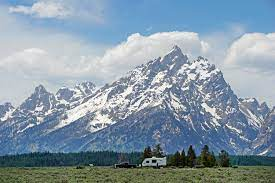 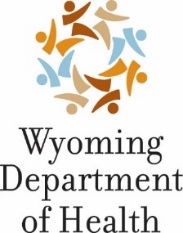 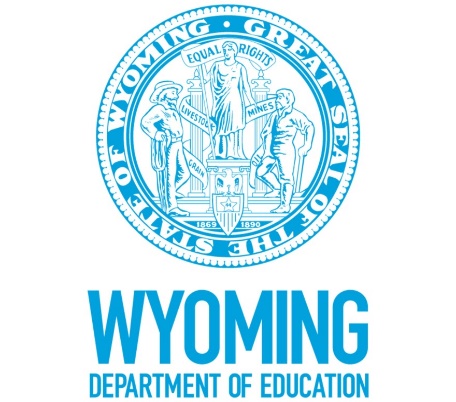 Wyoming Department of HealthSchool-Based Services (SBS) Program
Pilot Group April 2023 Meeting
1
Agenda
SBS Program Updates
Authorization Requirements
Open Discussion
2
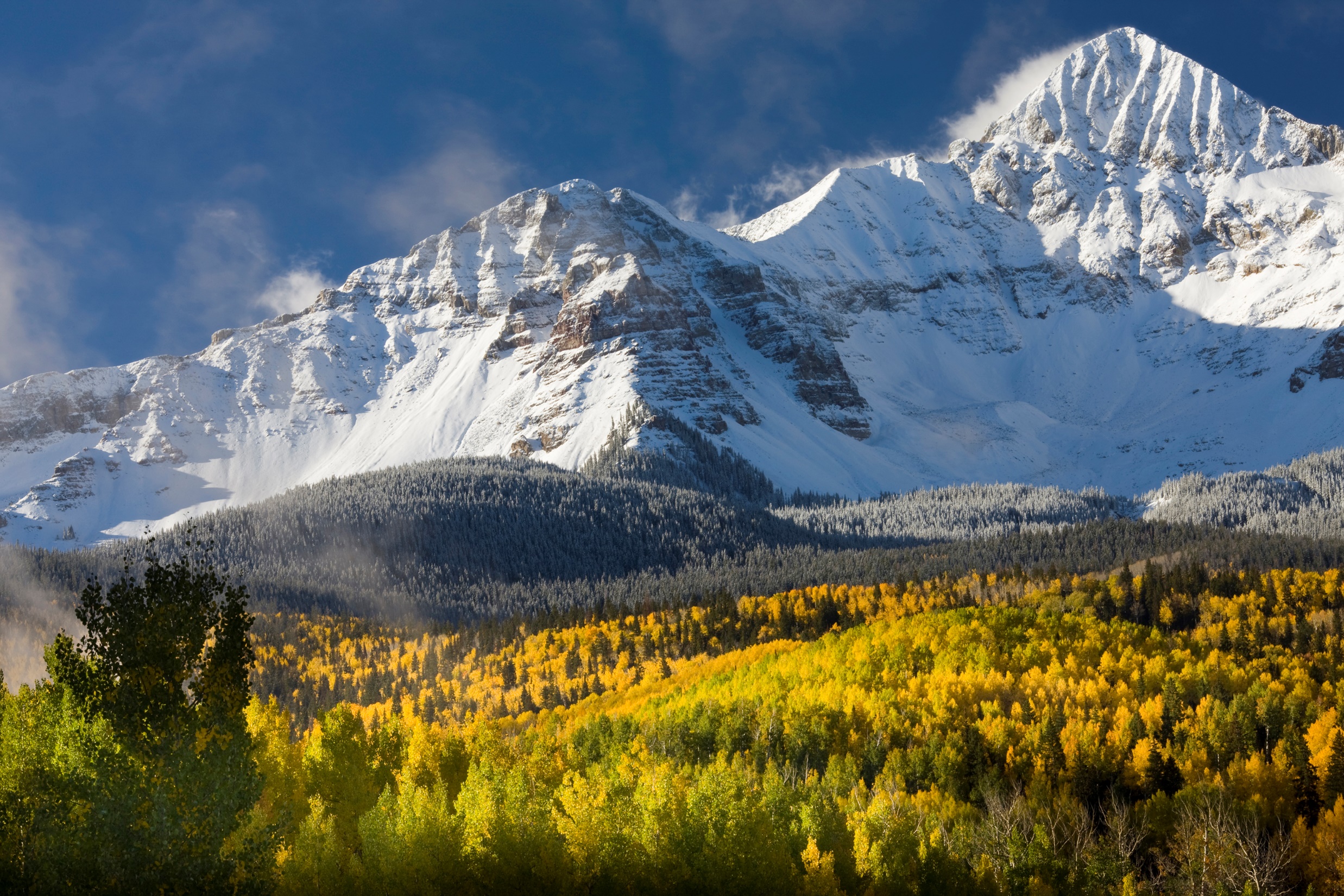 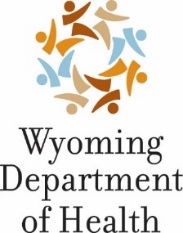 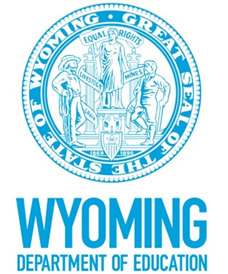 SBS Program Updates
3
Updates from WDH and WDE
2
4
Retro Claiming and Parental Consent
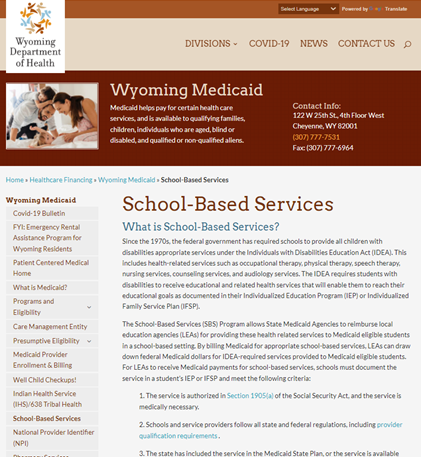 1
Claims Submitted
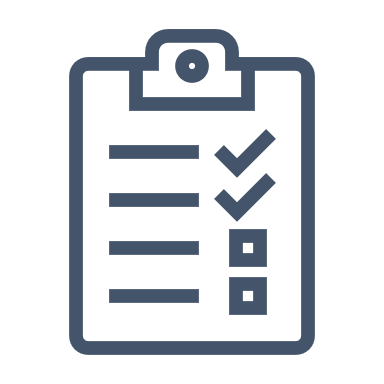 Educational Autism
Updates
3
SBS Program Newsletter
4
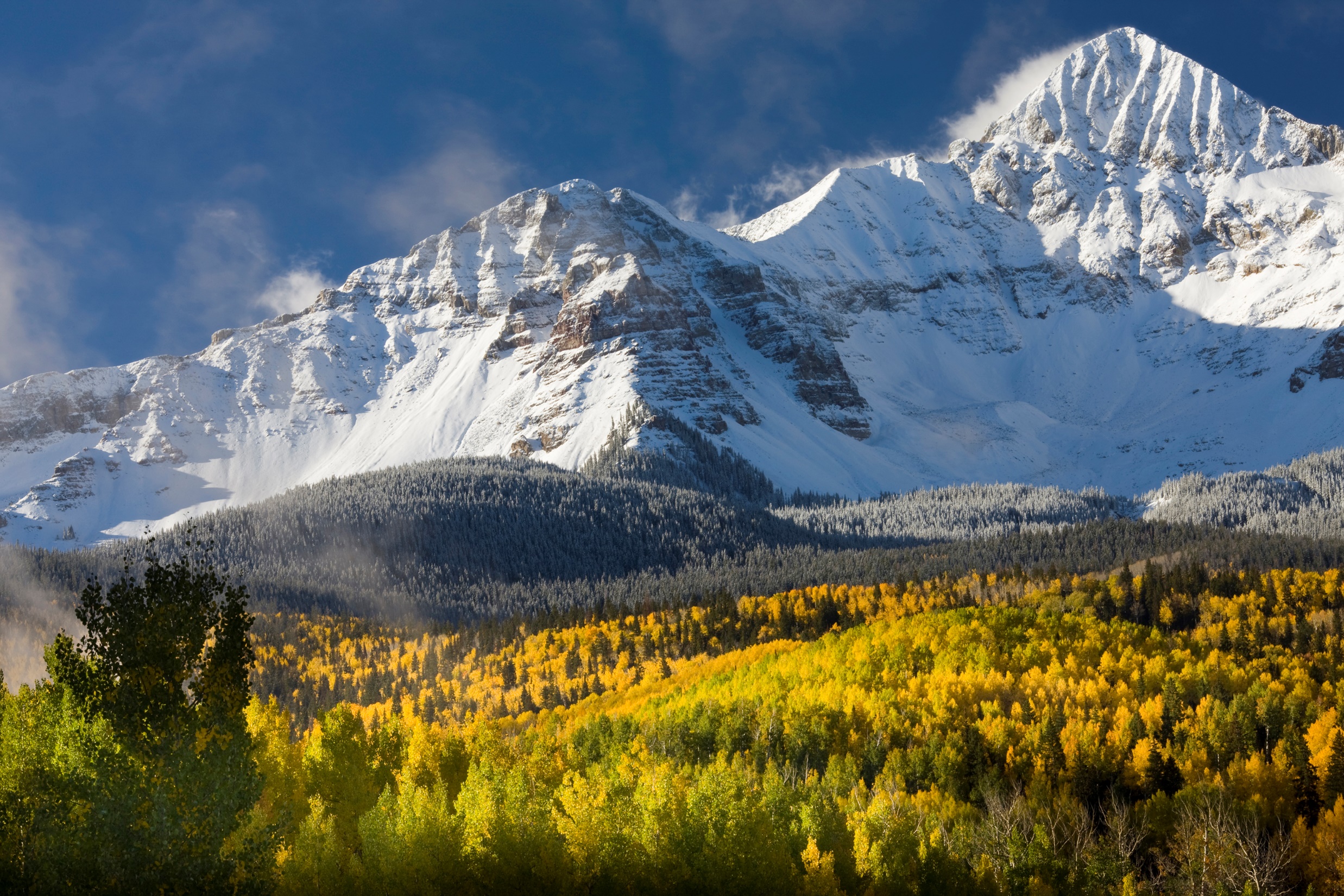 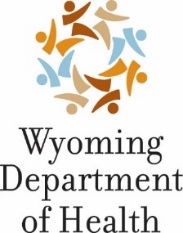 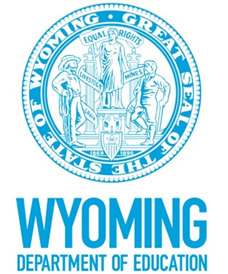 Authorization Requirements
5
Authorization of Services
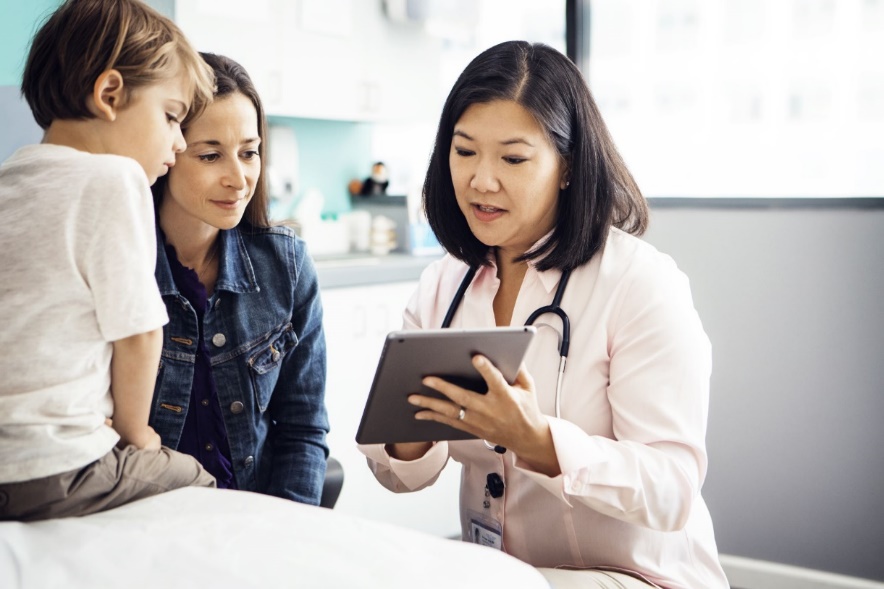 All SBS services billed to Medicaid require physician (or other licensed practitioner of the healing arts) authorization to show that certain services in an Individualized Education Program (IEP)/Individualized Family Service Plan (IFSP) are medically necessary. 

Assessments/Evaluations
Treatments
6
Authorization and Orders - Overview
With the exception of nursing services, the IEP team can authorize all IEP health-related services documented in the IEP/IFSP and the IEP/IFSP can serve as the authorization (so long as the appropriate provider is a part of the IEP team).

Services do not require prior authorization from a Wyoming Medicaid review agent.

The need for the service must be identified in the child’s IEP or IFSP, maintained in the child’s file, and updated based on the child’s needs or annually. Schools may not bill Medicaid until the required written orders are in place.
7
Prior Authorization is Not Required for SBS Services
Prior authorization is, “A decision by your health insurer or plan that a health care service, treatment plan, prescription drug or durable medical equipment is medically necessary.”

Prior authorization is not required for SBS services, however the claims must be supported by the appropriate documentation and authorizations.

For SBS services, there must be a physician or other licensed practitioner of    the healing arts, that authorizes that the service is medically necessary.
8
Assessments/Evaluations
Per 34 CFR 300.301 and WDE Rules Chapter 7, Section 4(b),

“…either a parent of a child or a public agency may initiate a request for an initial evaluation to determine if the child is a child with a disability.”

AND 

if the request is determined warranted by the LEA.
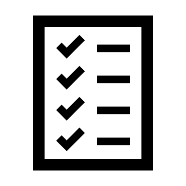 Note: Per Wyoming Medicaid Rules, Chapter 52, Section 6(e), “Evaluations and reevaluations are reimbursable only when they result in an IEP or IFSP in the specific service(s) being evaluated.”
9
Ordering, Referring, or Prescribing (ORP) Practitioners
Per federal regulation 42 C.F.R. § 440.130(a) to receive Medicaid reimbursement, services must be ordered, referred, or prescribed by a physician or other licensed practitioner of the healing arts. 

“Diagnostic services,” except as otherwise provided under this subpart, includes any medical procedures or supplies recommended by a physician or other licensed practitioner of the healing arts, within the scope of his practice under State law, to enable him to identify the existence, nature, or extent of illness, injury, or other health deviation in a beneficiary.”
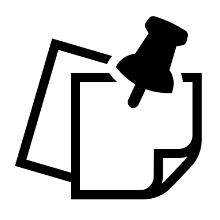 **ORP Practitioners are highlighted in Section 3.3 of the WY SBS Program Provider Manual**
10
Authorization of Services – Treatments
All SBS treatments billed to Medicaid require authorization and must be authorized by a practitioner who is authorized to order, refer/recommend, or prescribe services. 

Prescription: A written order from a licensed physician, podiatrist, or dentist for specialized treatment services. 
Referral/Recommendation: Less formal than a prescription, but meets certain documentation requirements (i.e., student name, date, reason for referral, name and signature of practitioner).
Order: May consist of a note in the student’s file that indicates the observations/reasons for recommendation, practitioner type, name, and signature. 

So long as the ORP Provider is part of the IEP team and signs the IEP, the IEP can be considered the necessary authorization for all services except for nursing services.
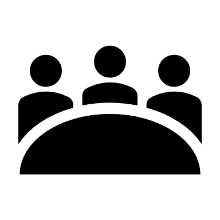 All documentation supporting the IEP authorization such as assessments, evaluations, recommendations, should be included in the student’s file.
11
Authorization of Services – Nursing Services
So long as the ORP Provider is part of the IEP team and signs the IEP, the IEP can be considered the necessary authorization for all services except for nursing services.


For nursing services, an additional written order/prescription (in addition to the IEP) is required by a Licensed Registered Nurse, School Nurse RN, Licensed Advanced Practice Registered Nurse, physician assistant, or physician within the scope of their practice under State law.
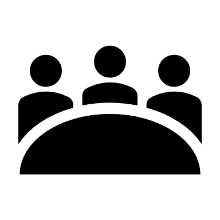 All documentation supporting the IEP authorization such as assessments, evaluations, recommendations, should be included in the student’s file.
12
ORP Providers for IEP/IFSP Treatment Services
For the SBS Program, the following providers may order, refer/recommend, prescribe services for an IEP/IFSP per their scope of practice. 



Occupational Therapist
Licensed Registered Nurse
School Nurse RN
Licensed Advanced Practice Registered Nurse
Speech-Language Pathologist
Licensed Audiologist
Physical Therapist
Licensed Clinical Psychologist
Credentialed School Psychologist
Licensed Clinical Social Worker
Licensed Marriage and Family Therapist
Licensed Professional Counselor
Licensed Behavior Analyst
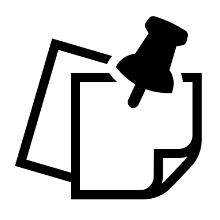 **ORP Practitioners are highlighted in Section 3.3 of the WY SBS Program Provider Manual**
13
Licensed ORP Practitioners for the SBS Program
14
Licensed ORP Practitioners for the SBS Program
15
Licensed ORP Practitioners for the SBS Program
16
Physician Authorizations
Authorizations may be obtained from:

The student’s primary care physician or licensed provider
Physicians or licensed provider employed by the LEA
Physicians or licensed provider contracted by the LEA
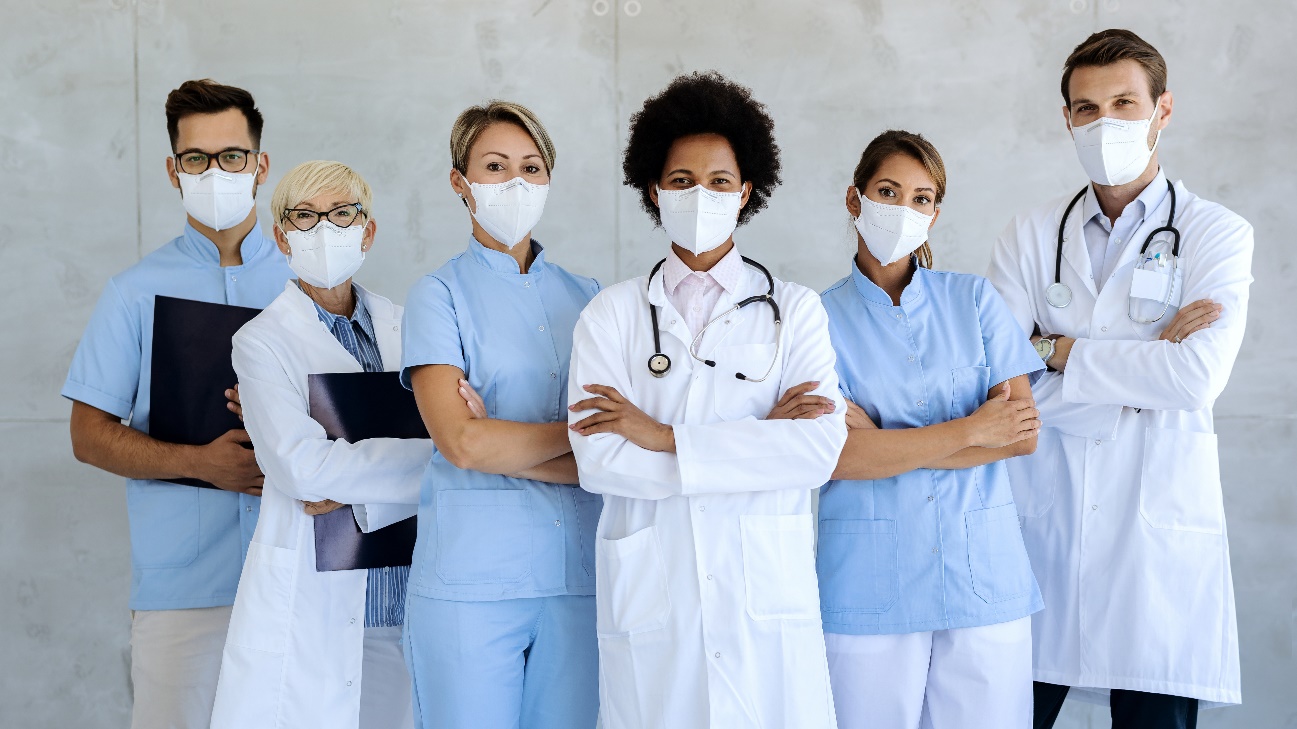 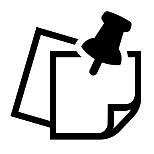 **Authorization for services is required prior to services being rendered.**
17
Ordering, Referring, or Prescribing (ORP) Practitioners
Medicaid requires that ordering, referring, or prescribing (ORP) Providers, as well as rendering providers, be documented on claims and that their NPI is also included on the claim.

The ORP and the rendering provider can be the same person depending on the service OR can be two separate people. 

ORPs (and rendering providers) must be enrolled with Wyoming Medicaid.
Per 42 CFR 455.410(b), “…all ordering or referring physicians or other professionals providing services under the State plan or under a waiver of the plan to be enrolled as participating providers.”
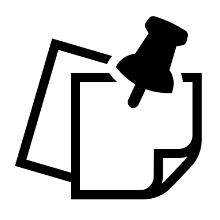 **ORP Practitioners are highlighted in Section 3.3 of the WY SBS Program Provider Manual**
18
Services Authorized in the IEP/IFSP
So long as the ORP Provider is part of the IEP/IFSP team and signs the IEP/IFSP, the IEP/IFSP can be considered as authorization for the service for Medicaid reimbursement purposes with the exception of nursing services which requires an additional order or prescription.  

The necessity of treatment services must be identified in the student’s IEP/IFSP and include:
Service type
Number or frequency of the treatment services
Length of treatment (if applicable)
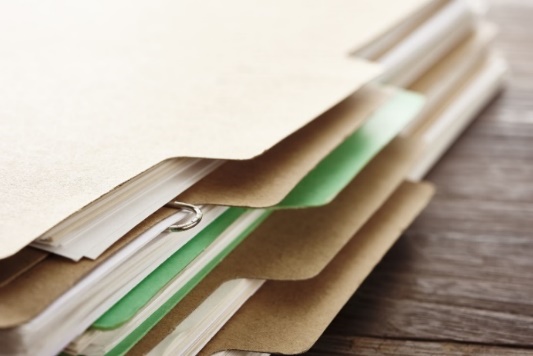 19
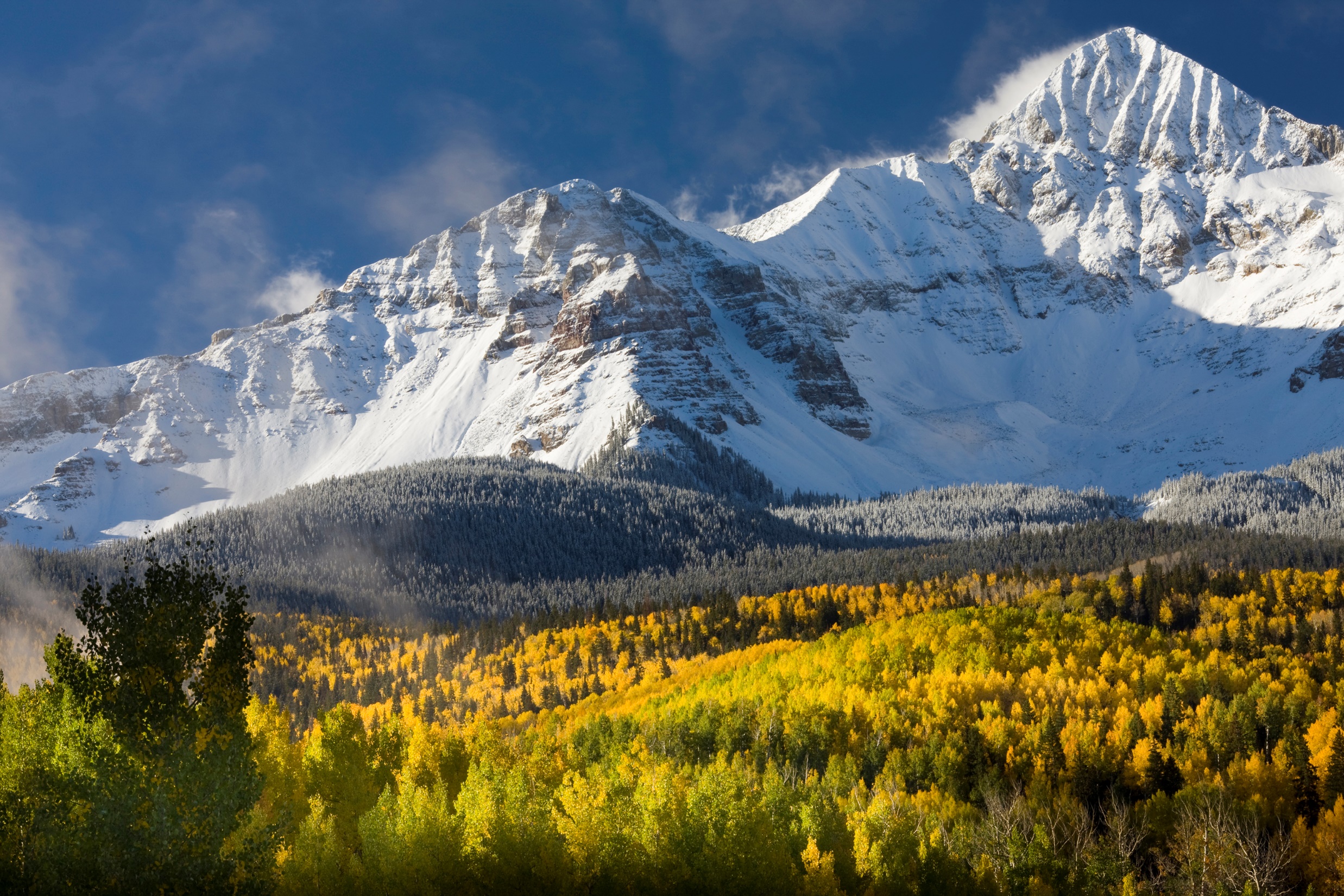 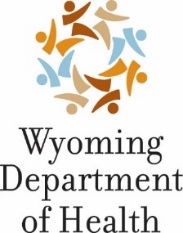 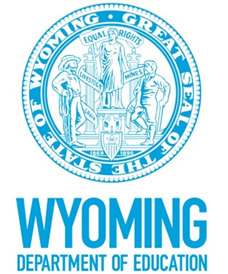 Open Discussion/Q&A
20
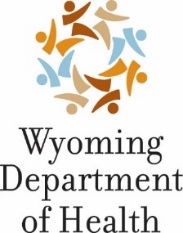 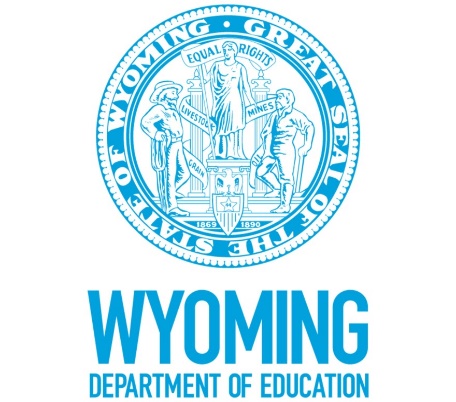 Questions & Resources
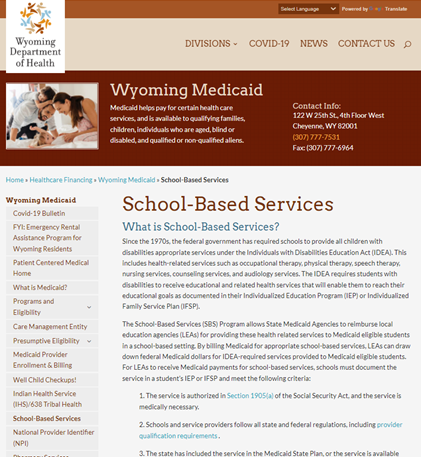 WY SBS Program Contacts: 
Justin Browning, WDH, SBS Program Manager
justin.browning1@wyo.gov  
Trent Carroll, WDE, Chief Operations Officer
Shelley Hamel, WDE, Chief Academic Officer
WYSBS@guidehouse.com
https://health.wyo.gov/healthcarefin/medicaid/school-based-services/ 
Wyoming School-Based Services Website Includes Resources Such As:
Provider Manual 
Training Documents
21